مادسیج یعنی دهکده  علم و دانش ایران!!
مادسیج، شبکه آموزشی پژوهشی دانشجویان ایران
Madsg.com
کارگاه آموزشی «بهداشت ورزشی»  (ویژه مربیان پایگاه های استعدادیابی سازمان ورزش بسیج )
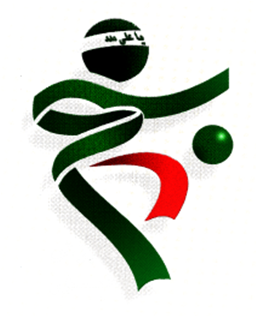 مدرس : بهزاد نجفی 
تهران ،آبان ماه 1390
2
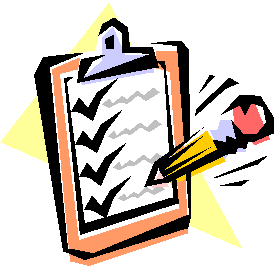 *فهرست:
مقدمه 
تعاریف بهداشت
 انواع بهداشت 
آموزش بهداشت و اهميت آن
 بهداشت ورزشی 
 بهداشت پوشاک ورزشی 
بهداشت اماكن ورزشي
بهداشت سالن های ورزشی
 جمع بندی
3
*مقدمه :
یکی از مهمترین مسائلی که 
  همواره فکر بشر را از زمانهای
  دور به خود مشغول داشته ، 
  حفظ تندرستی و سلامت و 
  رهایی از درد و رنج بیماریها  بوده است . 

عده کثیری از مردم ، بهداشت را عدم ابتلاء به بیماری توصیف می نمایند . این تعریف گر چه تا حدی می تواند قابل قبول باشد اما تعریف جامعی نیست زیرا عدم ابتلاء به بیماری فقط به سلامت دستگاه جسمانی بدن اطلاق می شود و سلامت روانی و اجتماعی را توجیه نمی کند.
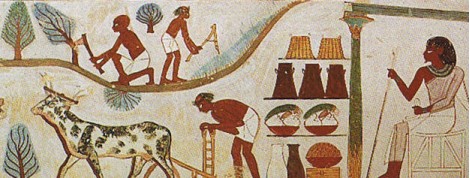 4
*ادامه ...
بهداشت از عدم ابتلاء به بیماری بالاتر و برتر است وبرای تندرست ماندن ، تنها سلامت شخص کافی نیست زیرا عوامل موروثی ، شخصی و محیطی از فاکتورهای موثر در سلامتی افراد بوده و زندگی یک فرد سالم در محیط های نامناسب خود باعث بیماری می گردد.
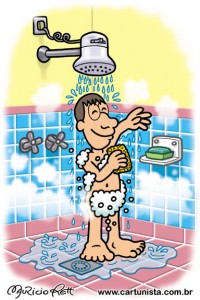 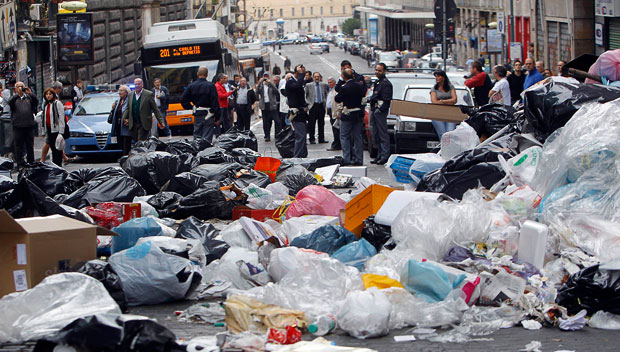 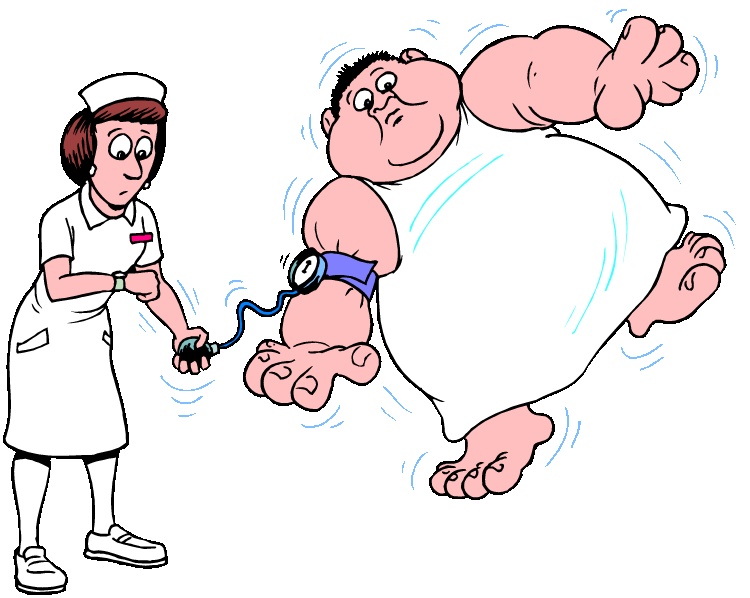 5
*بهداشت :
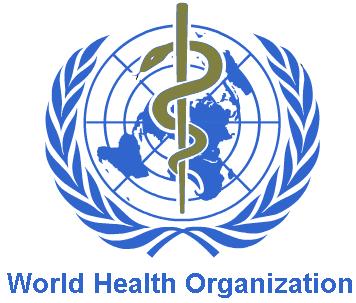 تعریف سازمان جهانی بهداشت(WHO)
طبق این تعریف ، بهداشت یک حالت کامل سلامتی جسمی – روانی و اجتماعی است و تنها عدم ابتلاء به بیماری یا ناتوانی و نقص عضو دلیل برسلامت و بهداشت نمی تواند باشد.
تعریف پروفسور وینسلو (Winslow) 
 علم و تكنيك پيشگيري از بيماريها ، افزايش طول عمر و ارتقاي سطح سلامت و توانايي انسان از طريق كوششهاي گروهي افراد جامعه به وسیله : الف) بهسازي محيط ب) كنترل بيماريهاي واگيردار
ج) آموزش بهداشت فردي د) ايجاد خدمت پزشكي و پرستاري جهت تشخيص زودرس و به موقع بيماريها و ...
6
بهداشت
محیطی
فردی
بهداشت فردی : تمام فعالیتهای بهداشتی که توسط شخص انجام می شود را بهداشت فردی گویند.(مانند بهداشت پوست، مو، دهان ودندان ، چشم و گوش و ... ) 

بهداشت محیط : عبارت است از کنترل عواملی از محیط زندگی که به نحوی در رفاه و سلامت بدنی ، روانی و اجتماعی انسان تاثیر دارند و یا خواهند داشت بهداشت محیط گویند .
7
*آموزش بهداشت و اهميت آن:
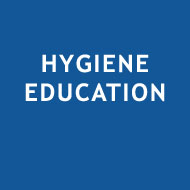 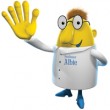 آموزش بهداشت عبارت است از : مجموعه تجربياتي كه به نحو مطلوبی در اطلاعات ، طرز تفكر و و ضع رفتار انفرادي و اجتماعي افراد جامعه موثر است و موجب سلامت جسمي و رواني مي شود.
هر برنامه اصلاحي اگر با آموزش توام نباشد ، به نتيجه مثبت نخواهد رسيد. 
آموزش ركن اصلي و پايه اساسي هر نوع اقدام بهداشتي است.
8
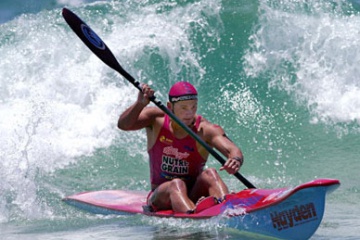 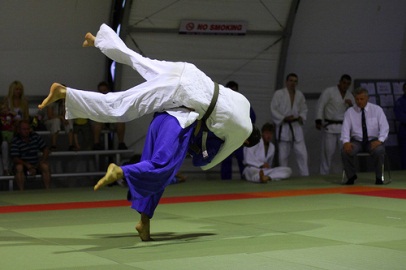 * بهداشت ورزشی :
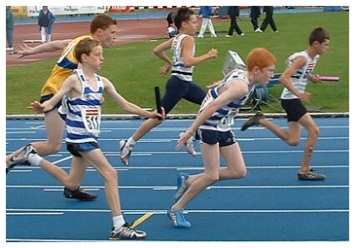 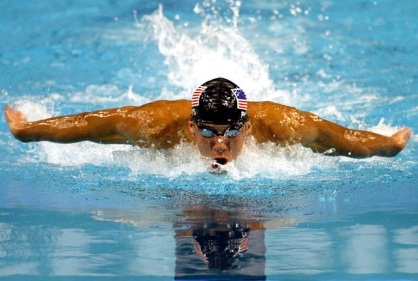 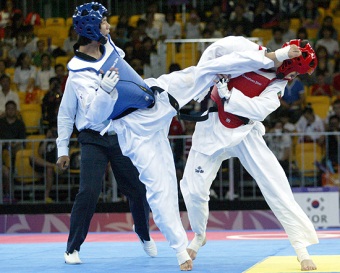 بهداشت ورزشی را می توان به دوگونه تعریف نمود : 
* ( در کتاب ها سلامتی از طریق ورزش) 
1. به کارگیری و استفاده از علوم و روش های مناسب هنگام فعالیت های ورزشی برای پیشگیری از بروز و اشاعه بیماری ها و جلوگیری از صدمات جسمانی در محیط ورزشی . 
2. فراهم کردن شرایط و عواملی که در نتیجه آن ورزشکاران بدون هیچ گونه صدمه ای به فعالیت های ورزشی خود بپردازند ؛ درحین و پس از ورزش احساس ناراحتی نداشته باشند . 
هدف بهداشت ورزشی : 
ایجاد محیطی سالم و به دور از هرگونه موارد غیر بهداشتی برای انجام فعالیتهای بدنی مناسب و نشاط انگیز است .
9
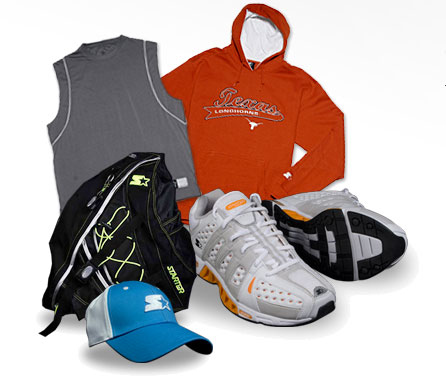 * بهداشت پوشاک ورزشی :
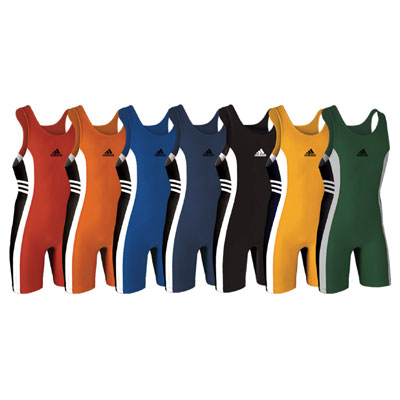 پاکیزگی پوشاک از جمله ضروریات بهداشت فردی محسوب می  گردد. از این رو ورزشکاران نیز باید به موارد بهداشتی مرتبط با پوشاک ورزشی خود از قبیل پیراهن ، شورت ، کفش ، جوراب ، لباسهای گرم ورزشی و .... توجه خاصی مبذول دارند.
 انتخاب پوشاک ورزشی ، به نوع رشته ورزشی و شرایط محیطی که در آن فعالیت صورت می گیرد بستگی دارد . 
یک ورزشکار باید حوله، لباس و تجهیزات  اختصاصی داشته باشد .
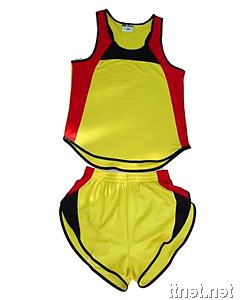 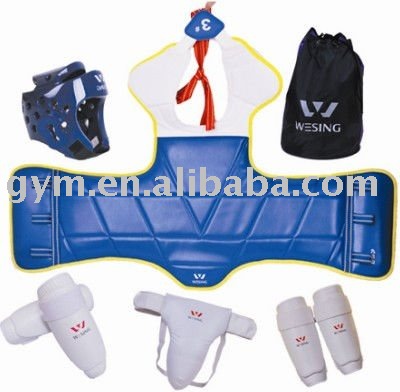 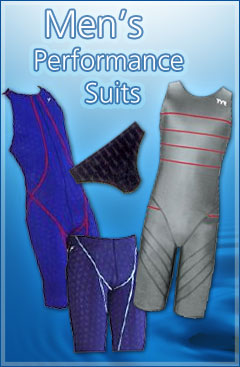 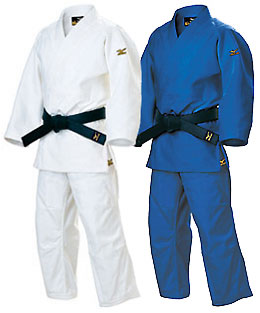 10
*ادامه ...
در عده ای از فعالیتهای ورزشی ، لباسها باید از ویژگیهای خاصی برخوردار باشند.پوشاک ورزشی نیز نظیر سایر لباسهایی که به طور روزانه از آنها استفاده می شود ، باید بدن ورزشکار را از گزند متغیرهای محیطی نظیر گرما و سرما و ....... در امان نگه دارد و از روند طبیعی و فیزیولوژیکی آن جلوگیری نکند. 
پاكیزگی لباس به تندرستی فرد كمك می كند و از ضروریات بهداشت فردی محسوب می شود اما گاه، ورزشكاران به موضوع بهداشت پوشاك خود بی توجهی می كنند و شرایط را برای ایجاد بیماری ها فراهم می سازند. بهتر است لباس ورزشی رنگی روشن داشته باشد.
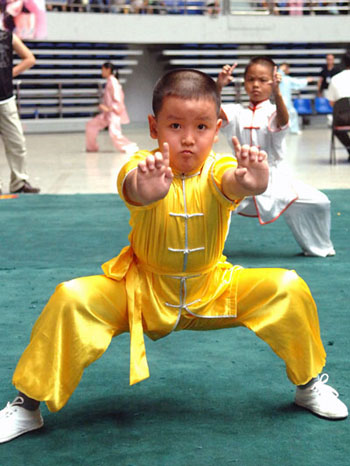 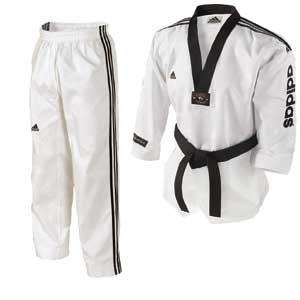 11
*ادامه ...
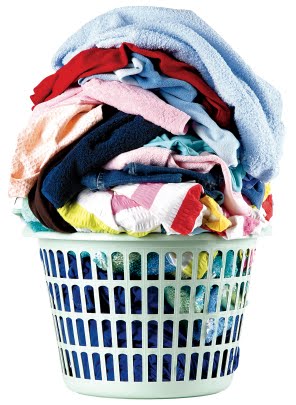 لباسهای ورزشی باید بعد از استفاده تعویض شود و بعد از شستشو در آفتاب خشک شود و صورتی که ویژگیهای آن اقتضا نماید ،  اتو شود.
لباس از لحاظ بهداشتی ، رنگ ، جنس و ضخامت باید مطابق با اصول صحیح و مناسب فصول باشد. یعنی جنس پوشاك ورزشي بايد به گونه اي باشد كه در گرما و سرما و تغييرات دما به نحوي از بدن ورزشكاران محافظت كند . در هوای سرد از کلاه یا پیشانی بند استفاده شود.
رنگ لباس علاوه بر جنبه زيبايي به لحاظ رواني نيز بسيار موثر است . از اين رو استفاده از رنگهاي شاد و به تناسب فصل ( رنگهاي تيره در زمستان و رنگهاي روشن در تابستان ) پيشنهاد مي شود.
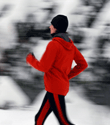 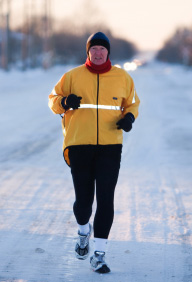 12
*ادامه ...
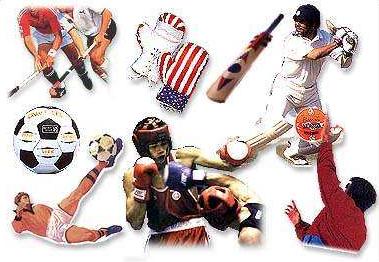 کنف ، کتان و پنبه از فرآورده های گیاهی ، پشم از محصولات حیوانی و ابریشم مصنوعی ، نایلون و غیره از مواد شیمیایی مورد استفاده در تولید لباسهای ورزشی می باشد. حساسیت  ، خارش و جوش از عوارض برخی از مواد شیمیایی می باشد.
در حین انجام فعالیتهای ورزشی لباسهای کمتری بپوشید ، زیرا تمرینات بدنی تا اندازه ای بدن شما را گرم می کند .
پوشاك ورزشي خوب و مناسب نبايد مانع اجراي مطلوب مهارتها شود. عدم تناسب آنها چه به صورت تنگ و يا گشاد بايد به عنوان مزاحم تلقي شود و استفاده از آنها منع گردد.
هرگز لباسهاي معمولي و روزانه خود به ورزش نپردازيد.
13
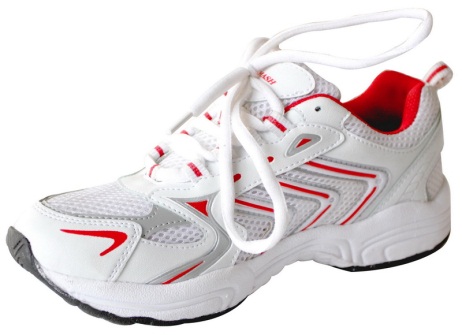 *کفش ورزشی مناسب :
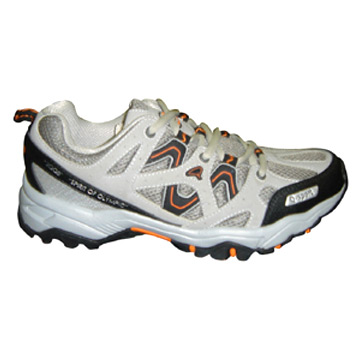 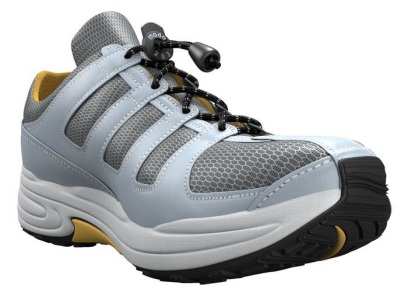 از پا محافظت كند. 
هنگام حركت نقل و انتقال فشارها و نیروهای وارد به پا را، تعدیل كند.
چفت پا باشد.
  وزن مناسب داشته باشد. 
نرم و انعطاف پذیر باشد.  
 هوا بتواند در آن جریان پیدا كند و قابلیت تبادل دما را داشته باشد.
توصیه می شود اندازه كردن كفش در پایان روز انجام شود زیرا اندازه پا در غروب بزرگتر از صبح است. 
 كفش باید كاملا راحت باشد و به اندازه ای بزرگ باشد تا تمام انگشت ها بتواند در آن صاف قرار گیرند و به راحتی حركت كنند.
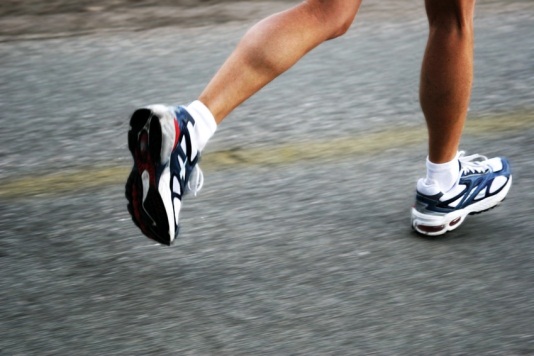 14
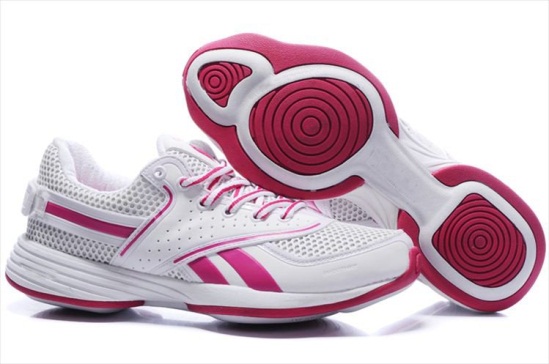 *ادامه ...
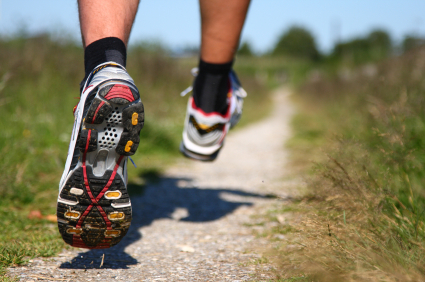 كفش باید در طول خود خم شود. این خم شدن باید منطبق بر محل خم شدن كف پا باشد. اگر محل خم شدن كفش جلوتر یا عقب تر از محل خم شدن پا باشد به پوست و ساختمان پا فشار وارد می شود.  كفش سفت و غیر قابل انعطاف فشار زیادی به تاندون های پا وارد می كند. 
هنگام ورزش حتی تمرینات سبك، پوشیدن كفش ورزشی الزامی است.گاه دیده شده افراد همان كفشی را كه برای راه رفتن عادی به پا می كنند هنگام ورزش و كوهنوردی نیز استفاده می كنند.
دقت در اندازه هر جفت كفش توصيه مي شود. در انتخاب كفش بايد وضعيت استفاده مد نظر قرار گيرد. مانند پوشيدن نوع جوراب و يا حركات خاص ورزشي همچون پرش ، دو و يا...
15
*بهداشت اماكن ورزشي:
(نور در سالن هاي ورزشي:)
تامین نور یکی از مسائل عمده در سالنها و اماکن سرپوشیده می باشد و تقریبأ نبود آن می تواند اختلالاتی را به وجود آورد. نور این مکانها از دو منبع نور طبیعی و مصنوعی تامین می شود. نور طبیعی که به وسیله خورشید تامین می شود.
برای این منظور پنجره ها و ورودیهای نور را طوری طراحی و تعبیه می کنند که مزاحم ورزشکاران و تماشا گران نشود. پنجره ها عمدتأ در قسمت فوقانی سالنهای ورزشی قرار می گیرند و باید به گونه ای باشد که بیشتر نور غیرمستقیم را وارد سالن کند.
16
*ادامه ...
منبع تامین نور مصنوعی را به طور اغلب چراغها و نورافکنها تشکیل می دهد.
چنانچه از نورافکنهای بزرگ استفاده می شود، باید به وسیله فیلترهای شیشه ای مخصوص حفاظت شوند تا سبب چشم زدگی و درخشندگی در سالنها نشود. حفظ منابع نور از برخورد اشیایی نظیر توپ و غیره از سایر نکات قابل توجه می باشد. 
نور مصنوعی مستقیم که اغلب در منازل از آن استفاده می شود، موجب سایه، چشم زدگی و خستگی می شود. نور مصنوعی غیرمستقیم ازطریق سقف انعکاس می یابد .
17
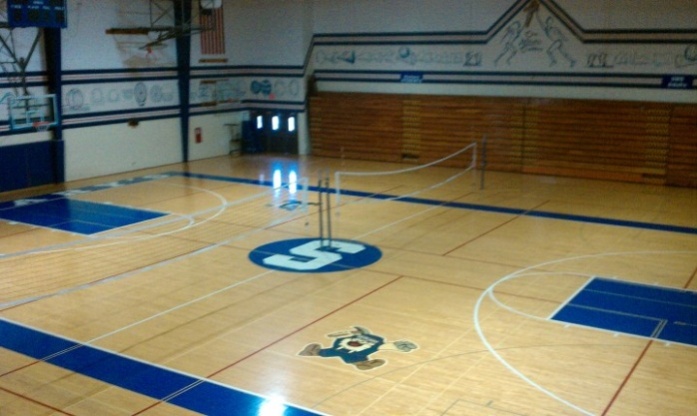 دما و وطوبت :
دمای 20 درجه سانتیگراد و رطوبت 40 درصد در زندگی عادی، مساعد ترین شرایط برای فعالیت انسان است. رطوبت محیط را می توان به وسیله تهویه مرکزی تنظیم کرد و دمای سالنها را هم می توان به وسیله موتور خانه مرکزی شوفاژ یا فن کوئل تامین کرد. استفاده از بخاریهای بزرگ نفت سوز یا گاز سوز در محیطهای ورزشی به دلیل ایجاد مونوکسیدکربن توصیه نمی شود.
هدف تهیه هوای تازه و پاک با درجه حرارت و رطوبت مناسب، برای از بین بردن بو و آلودگیهای هوا بدون ایجاد کوران است. تهویه طبیعی حداقل با بازگذاشتن پنجره ها و دریچه ها در فصول مناسب امکانپذیر می شود و تهویه مصنوعی به کمک هواکش، کولر، پنکه و تهویه مطبوع میسر می گردد.
18
هر معلم یا مربی ورزشی باید سعی کند تا از حداقل امکانات و فضاهای موجود حداكثر استفاده را به عمل آورد و تلاش کند تا محیطی را فراهم سازد که افراد هم از نظر تندرستی جسمی و هم روانی دچار مشکل نشوند. رعایت نکات ذیل گامی در این جهت است:
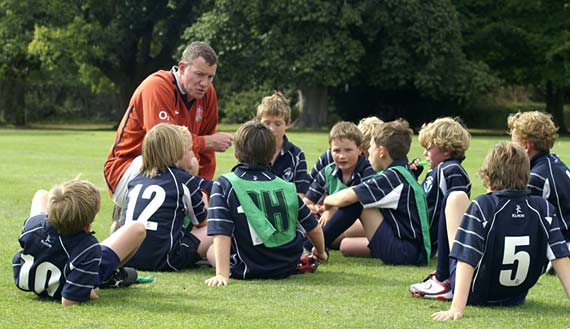 1-واحدهایی که می توان از آنها همزمان استفاده کرد، نزدیک هم قرار گیرند. 
2-اتاق تجهیزات و وسایل ورزشی حد الامکان در نزدیکی رختکن باشد. 
3-حمام ها حتی الامکان نزدیک رختکن باشد. 
4- فضای رختکن از جریان شدید هوا و کوران باد دور باشد. 
5-دستشوییها و توالتها نزدیک رختکن قرار گرفته باشد. 
6-رختکن باید حد المقدور از تهویه مطلوبی برخوردار باشد.
19
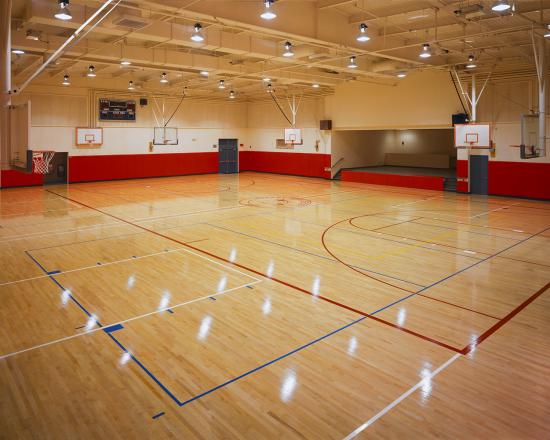 *بهداشت سالن های ورزشی :
کف سالنهای ورزشی را باید همیشه خشک و تمیز نگه داشت تا از لغزندگی ورزشکاران جلوگیری شود. 
جلوی پنجره سالنهای ورزشی باید تور سیمی یا نرده کشیده شود تا مانع از شکستن پنجره ها شود. 
سالنهای ورزشی باید با استفاده از نور آفتاب در طول روز و با استفاده از لامپهای مناسب در شب از حداکثر روشنایی بهره مند باشد.
سا لنهای ورزشی باید به نحوی طراحی شود که از آلودگیهای صدایی محیط به دور باشند. 
همواره باید ورزشکاران را نسبت به پاکیزگی سالنها آموزش و تشویق کرد.
20
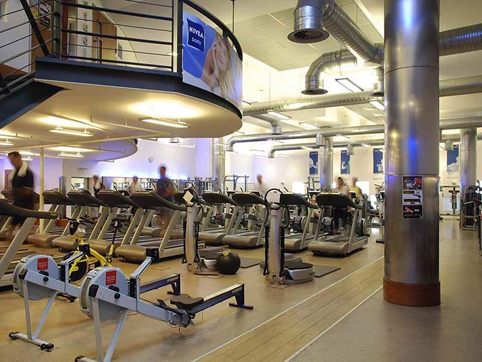 *ادامه ...
دستشویی و توالت کافی به نسبت سرانه استفاده در سالنهای ورزشی در نظر گرفته شود. 
رختکن و حمام کافی برای استحمام ورزشکاران بعد از فعالیتهای ورزشی تعبیه کردند. 
سالنهای ورزشی باید به وسایل کمکهای اولیه و همچنین کپسول آتش نشانی مجهز باشند. 
درهای خروجی سالنها باید به طرف بیرون باز و بسته شوند.
سالنهای ورزشی باید از تهویه مناسب و کافی برخورد ار باشند.
رنگ سالنها مناسب و قابل شستشو باشند.
اتاق سرپرستی سالنهای ورزشی باید به نحوی باشد که سالن به سهولت قابل رؤیت و کنترل باشد.
21
*جمع بندی :
22
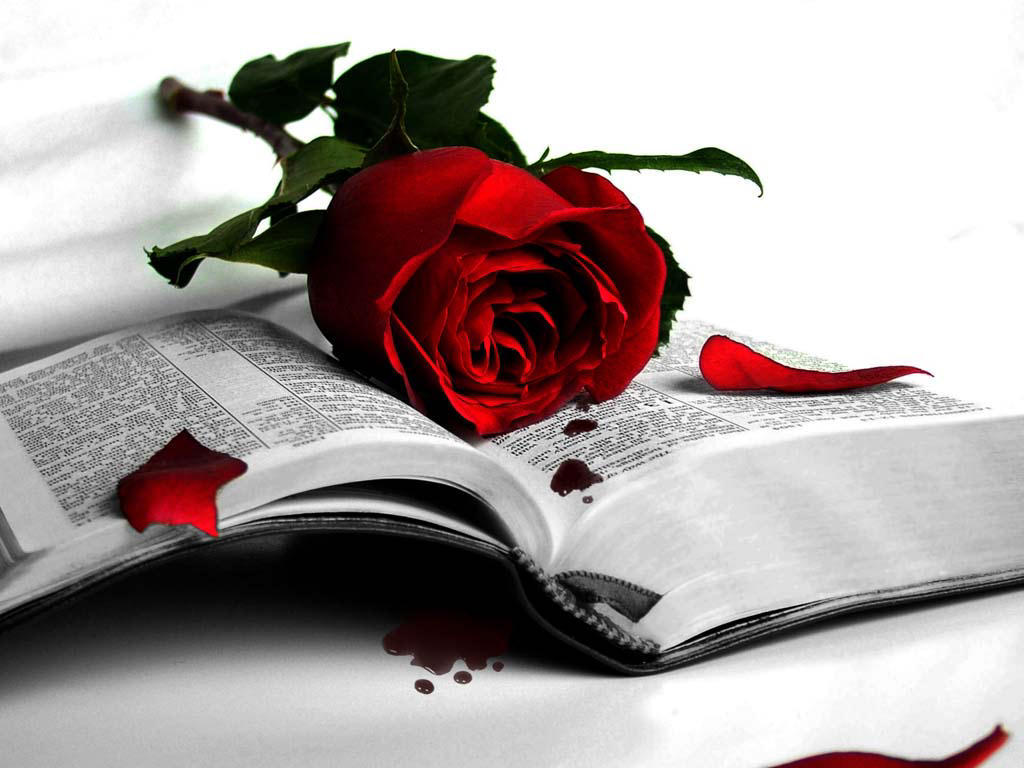 با تشکر از توجه شما
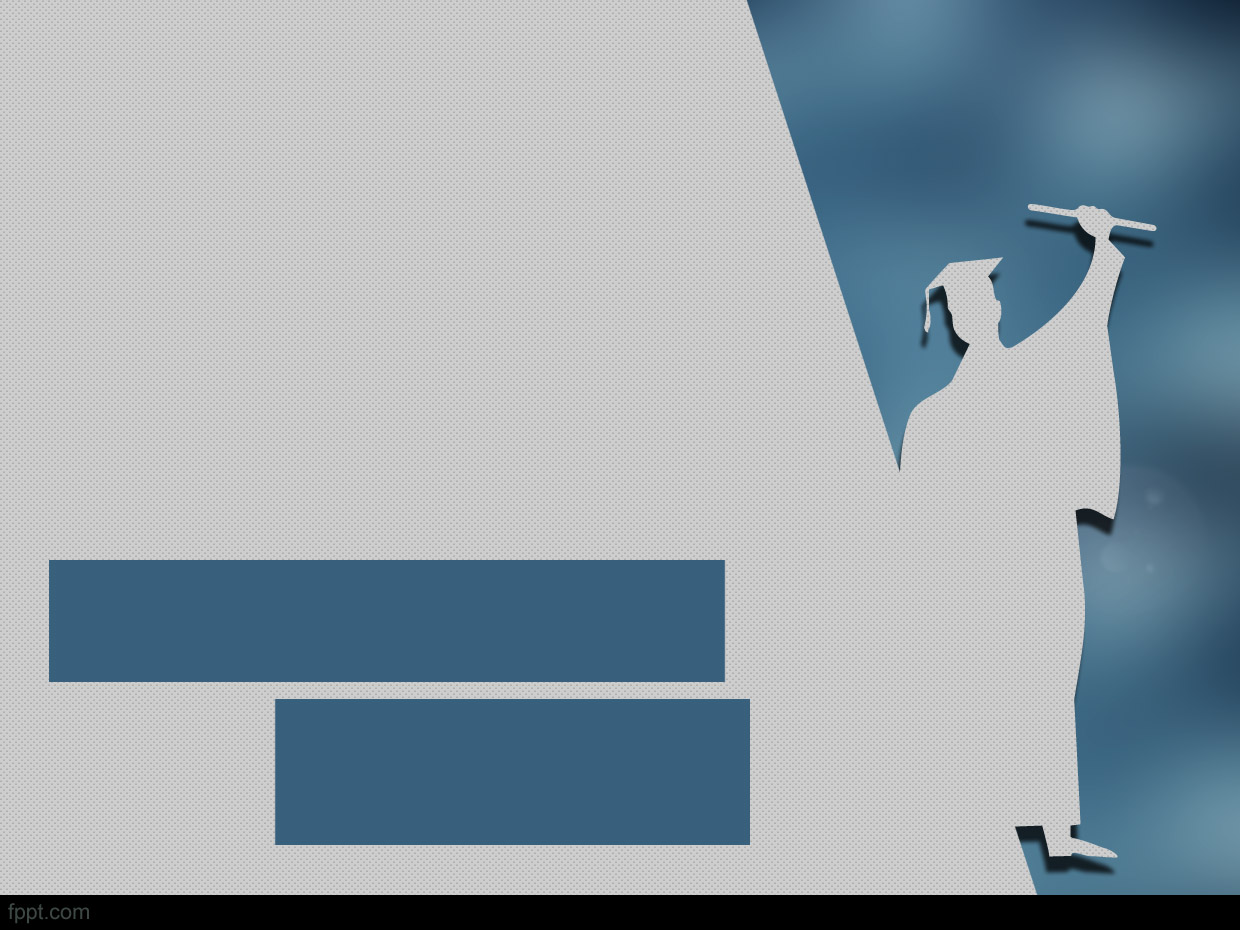 Title
برای ورود به شبکه آموزشی دانشجویان کلیک کنید
Lorem ipsum dolor sit amet, consectetuer adipiscing elit. Vivamus et magna. Fusce sed sem sed magna suscipit egestas. 
Lorem ipsum dolor sit amet, consectetuer adipiscing elit. Vivamus et magna. Fusce sed sem sed magna suscipit egestas.
برای عضویت در شبکه دانشجویان ایران عدد 1 را به شماره زیر پیامک کنید
100080809090
لطفا آدرس ما را به خاطر داشته باشید
Madsg.com